স্বাগতম
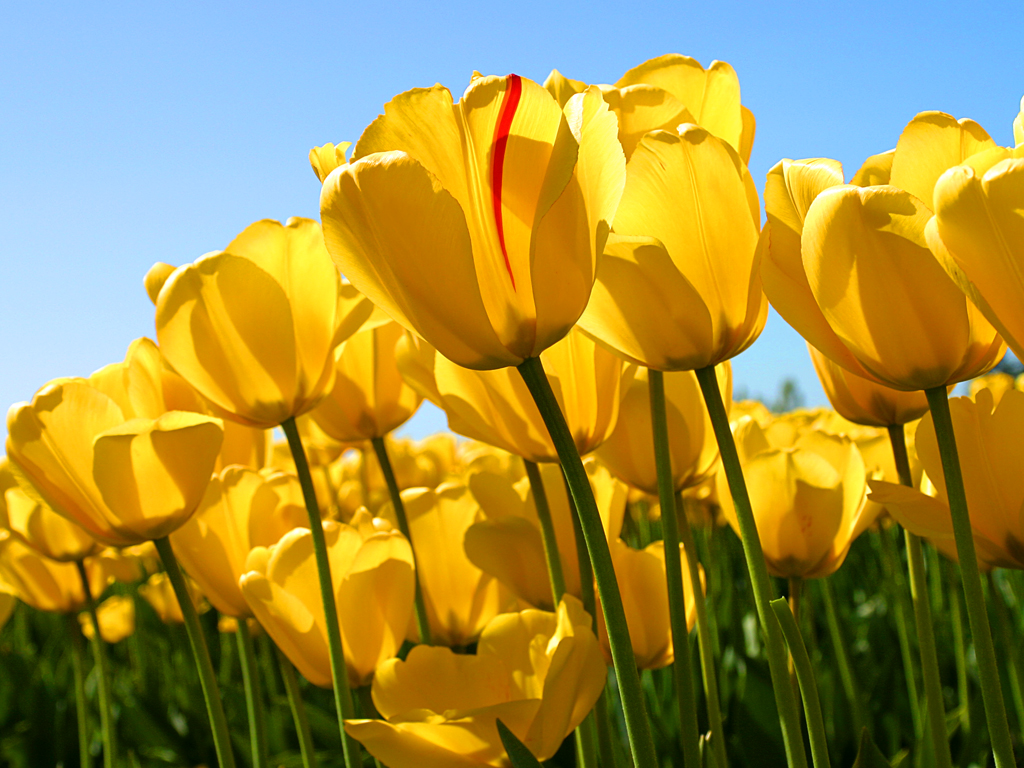 পরিচিতি
শ্রেণি-নবম                                     
বিষয় –বাংলা                                 
পাঠ- কবিতা                                
সময়- ৪0 মিনিট
শিখনফল
১। কবি পরিচিতি বলতে পারব ।                                               ২। নুতন শব্দের অর্থ উল্লেখ করতে পারবে ।                                 ৩। কবিতাটির প্রথম ১2 লাইনের ভাবার্থ ব্যখ্যা করতে পারবে ।
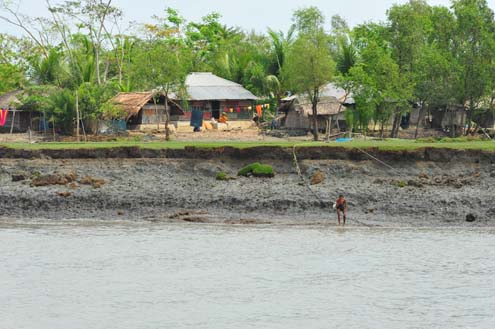 যাব আমি তোমার দেশে
জসিম উদ্দিন
নকশী
ধান ক্ষেত,
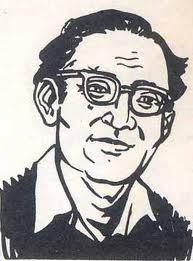 এক পয়সার বাঁশি ,
কাব্য গ্রন্থ
জন্ম
পল্লিকবি জসিম উদ্দিন
নকশী কাথার মাঠ,
১৯০৩ সালে, ফরিদপুর জেলার তাম্বুলখানা গ্রামে
মৃত্যু
সোজন বাদীয়ার ঘাট।
১৯৭৪ সালে
আদর্শ পাঠ
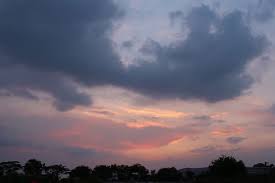 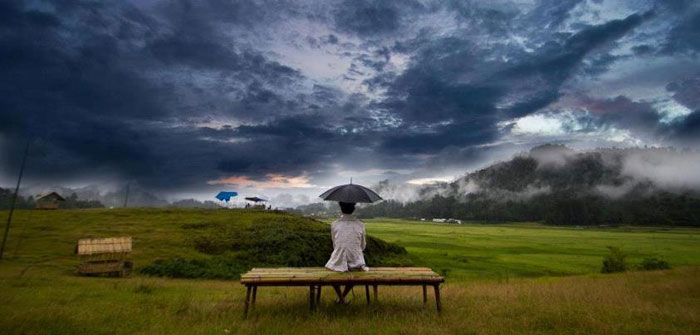 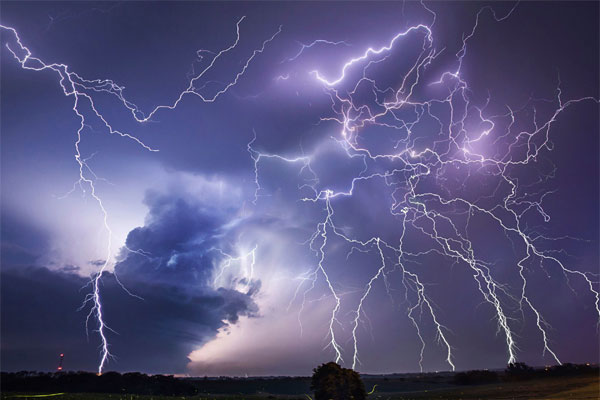 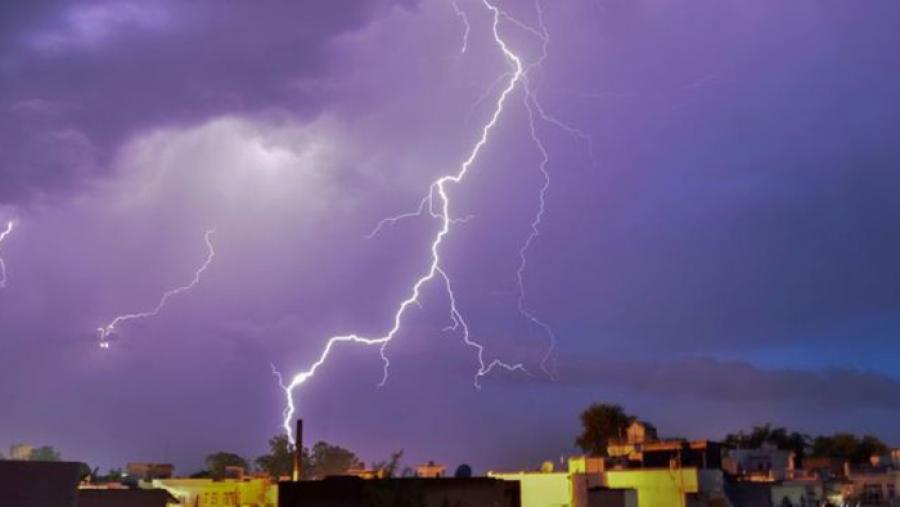 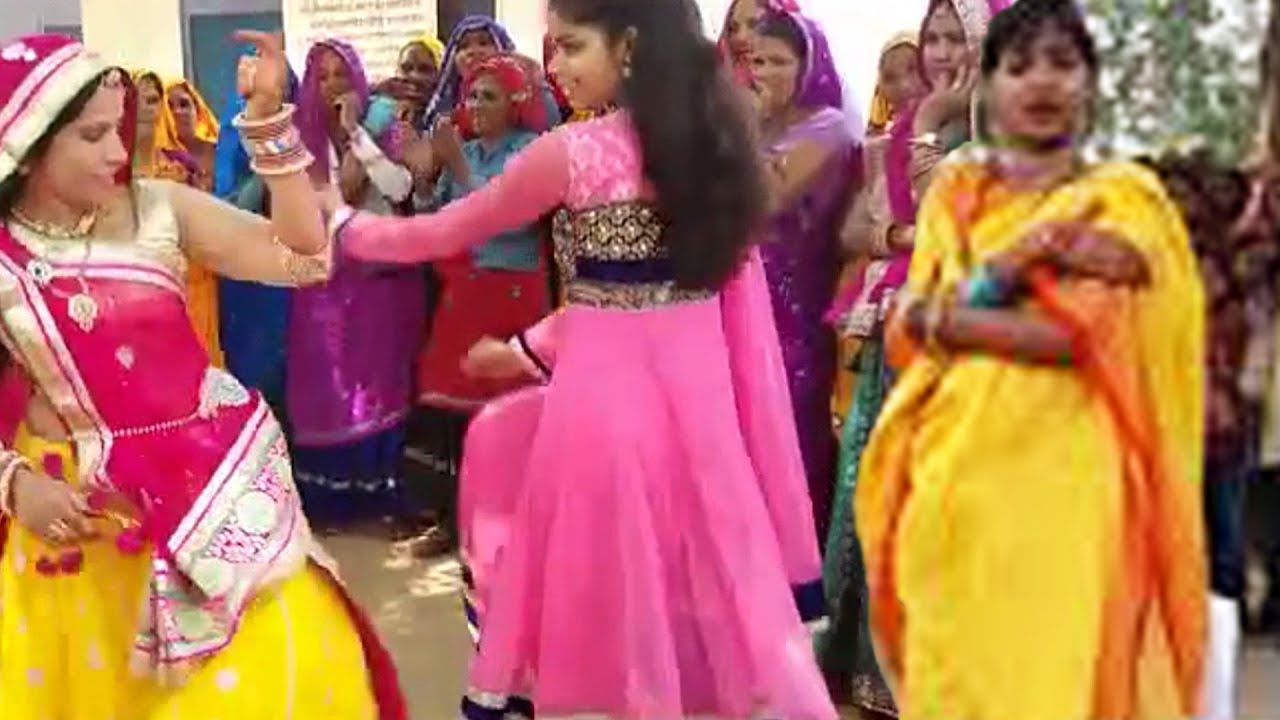 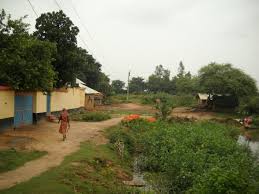 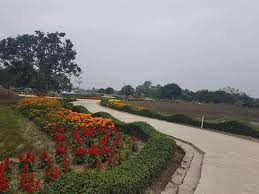 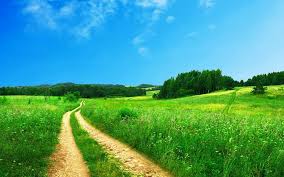 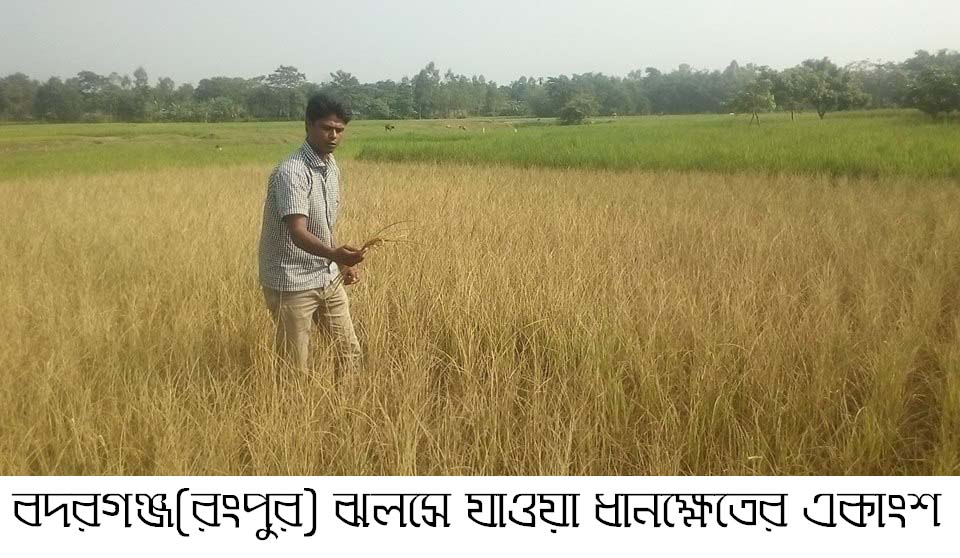 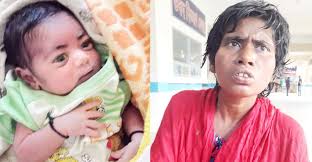 এলো মাথার সিথি
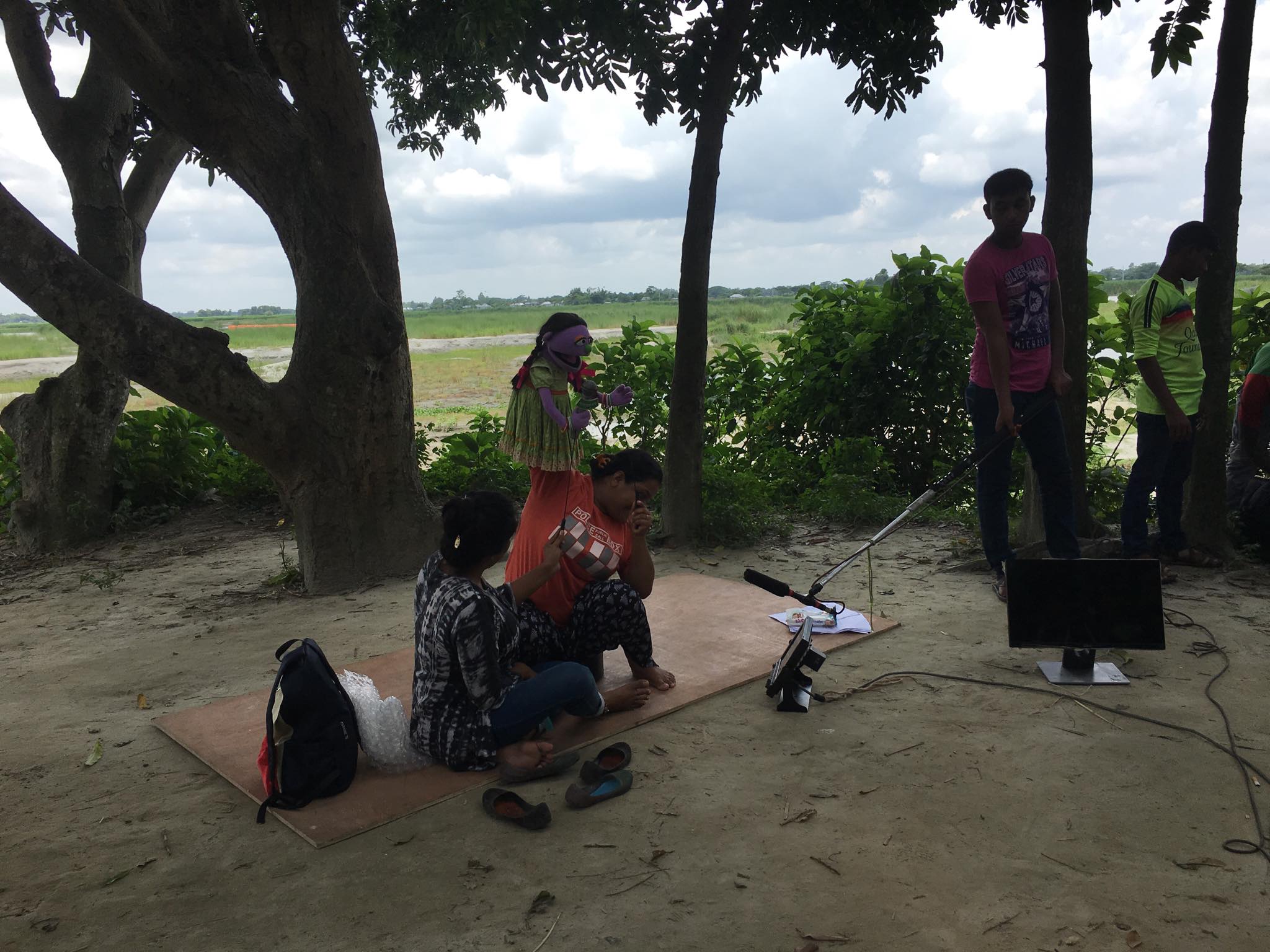 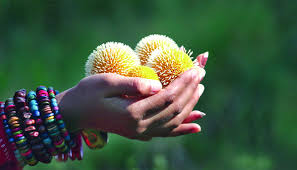 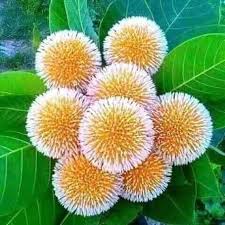 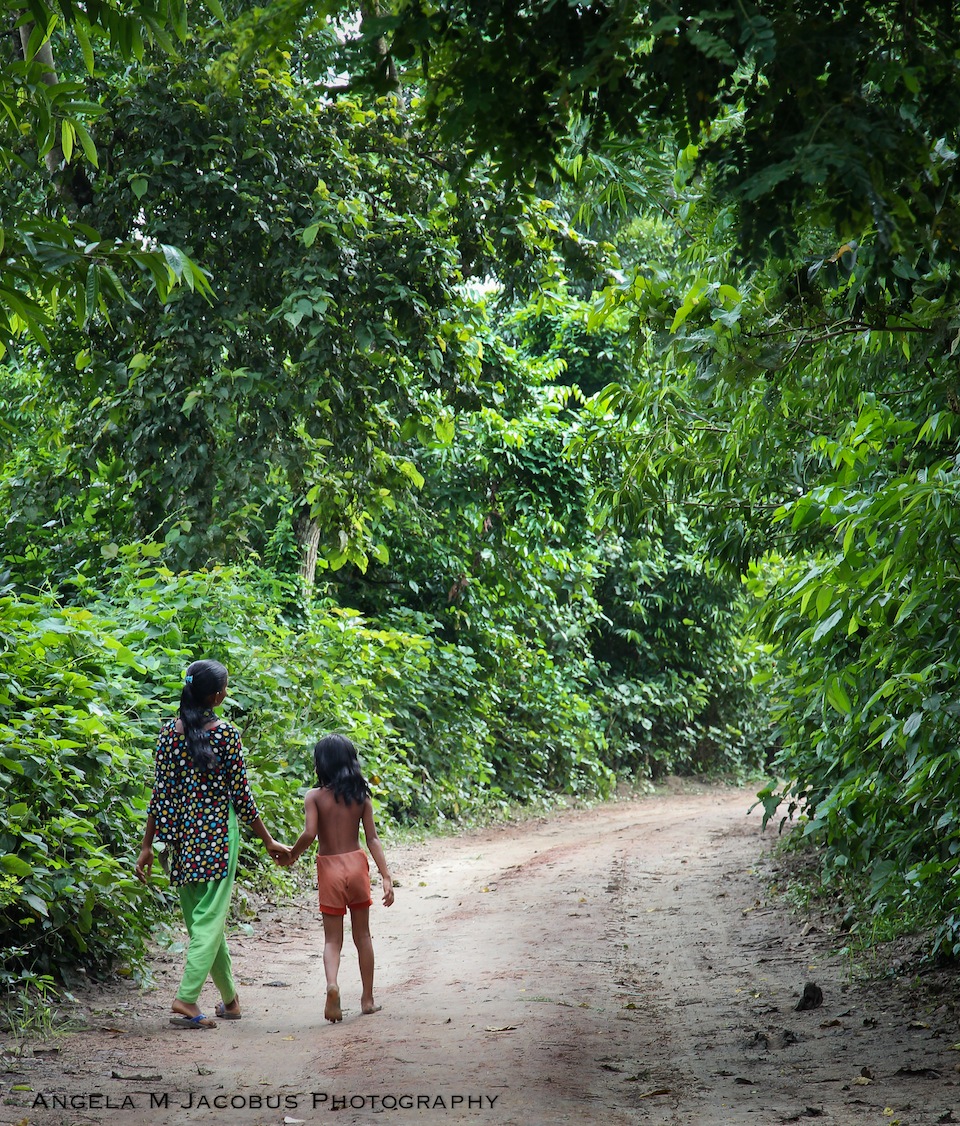 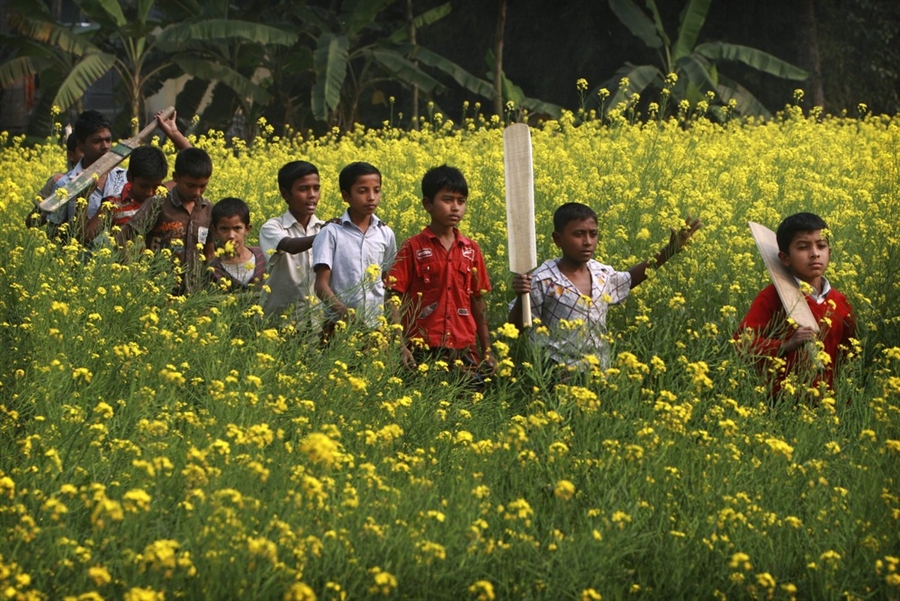 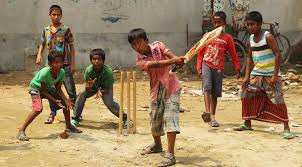 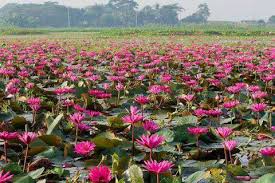 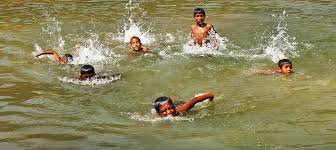 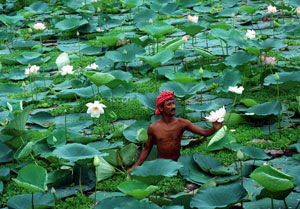 শিক্ষার্থীদের পাঠ
শব্দার্থ
পল্লী দুলাল  =
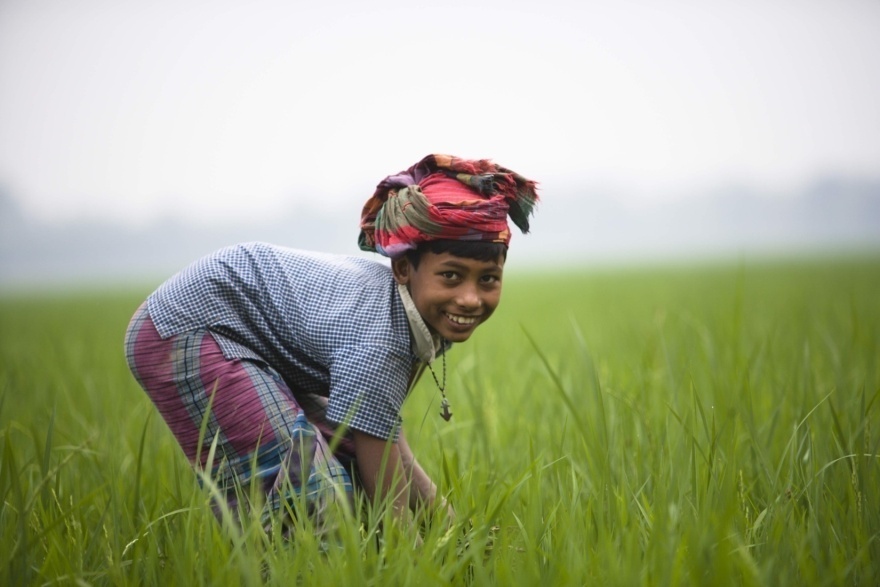 গায়ের বালক
ধল দীঘি    =      বড়দীঘি
একক কাজ
১। গিয়াছে সে হাবা মেয়ের এলো মাথার সিঁথির মত , বলতে 
  কবি কী বুঝাতে চেয়েছেন।
দলীয় কাজ
আজকের পাঠে পল্লীর কোন ছিত্রগুলো ফুটে উঠেছে লিখ।
মূল্যায়ন
১। পল্লী দুলাল কে ?                                                         
২। কবি কেন তাঁর দেশে  যাবেন ?                                                        
৩। “যাব আমি তোমার দেশে” কবিতাটি
কবি জসীম উদদীনের কোন কাব্য থেকে সংকলিত ।
ধন্যবাদ
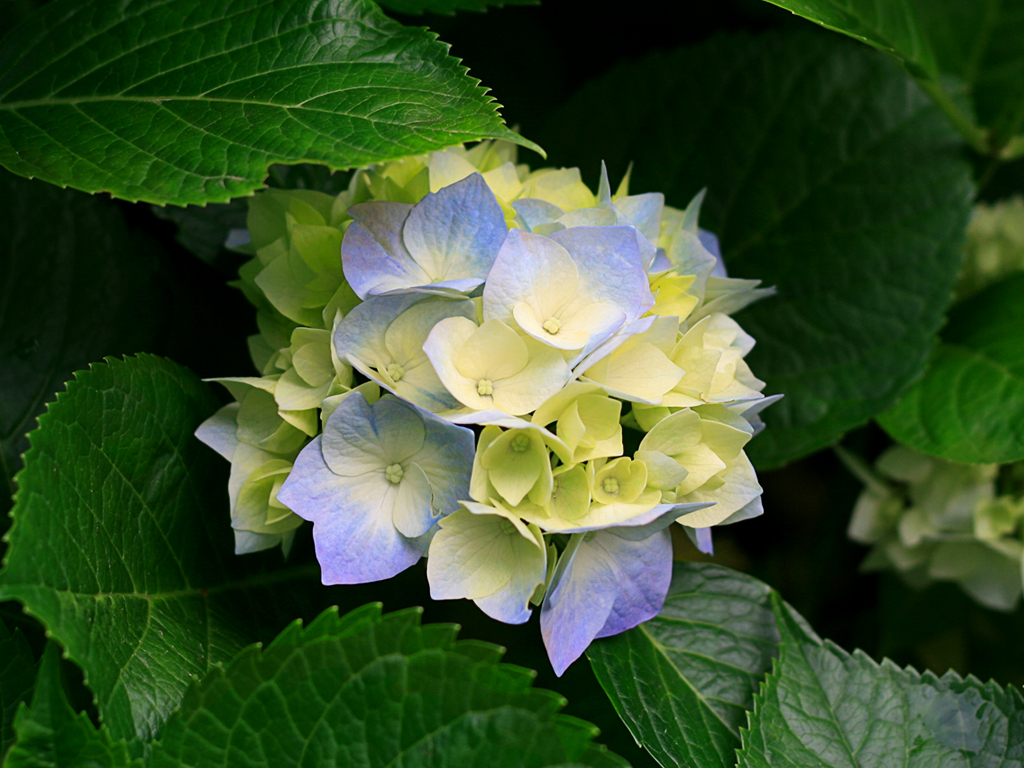